Legislative Update
AIKEN COUNTY PUBLIC SCHOOL DISTRICT   5/23/17
[Speaker Notes: **It’s not really this complicated, just erase all but one letter and enter your own info (then erase that first letter). But if you’re curious and want to play around with the presentation, the below is the guide: 

TITLE: 
font: Calibri Light Headings (all caps); Bold
font size: lg. depending on length 50/60 pt. 
color: Black & Gray (Black, Text 1 Lighter 35%)

Subheading: 
Part 1 (ACPSD): Font: Calibri Light (Headings) All Caps, Light Green, 24 pt. 
Part 2 (DATE): Font: Calibri Light (Headings) Small Caps, Gray (Black, Text 1 Lighter 35%)]
2017-2018 Budget
Conference committee continuing to work on a budget plan
Conference committee planning to meet this week
Budget plan to go to full House and Senate for concurrence after conference committee complete
AIKEN COUNTY PUBLIC SCHOOL DISTRICT                                          Legislative Update| | 5/23/17
[Speaker Notes: Title: 
Font: Calibri Light (Headings)
Size: about 54+ pt., depending on length
	I use “AV” to increase the space between letters to as loose as possible.

Section Content: 
Font: Californian 20+ size, black 
Color: Light green/black/gray bullets (your preference) 

Info Bar at Bottom: 
Enter the title of your presentation (Font: Calibri; Size: 18 pt, all lower case; Color: white) and Date (Font: Calibri; Size: 18 pt., small caps; Color: gray) 
Copy and paste on each slide, with the exception of slide 1.]
Education Oversite Committee (H.3969)
Bill for Education Oversite Committee to:
Develop and pilot district accountability models
Amend profile of South Carolina graduate
Revise Comprehensive Annual Report Cards for Schools
Delete current grading scale and replace with A-F scale
H.3969
Passed House and sent to Senate (4/6/17)
Passed Senate and returned back to House (5/10/17)
House non-concurrence with Senate amendment (5/10/17)
Senate insists upon amendment (5/11/17)
Conference committee appointed (5/11/17)
AIKEN COUNTY PUBLIC SCHOOL DISTRICT                                          Legislative Update| | 5/23/17
[Speaker Notes: Title: 
Font: Calibri Light (Headings)
Size: about 54+ pt., depending on length
	I use “AV” to increase the space between letters to as loose as possible.

Section Content: 
Font: Californian 20+ size, black 
Color: Light green/black/gray bullets (your preference) 

Info Bar at Bottom: 
Enter the title of your presentation (Font: Calibri; Size: 18 pt, all lower case; Color: white) and Date (Font: Calibri; Size: 18 pt., small caps; Color: gray) 
Copy and paste on each slide, with the exception of slide 1.]
SCDE Fiscal Management of Districts (H.3221)
SCDE develop program for the following:
Identify fiscal practices and budgetary conditions that could compromise district fiscal integrity if left uncorrected
Develop series of criteria with three levels of fiscal and budgetary concern
Fiscal Watch, Fiscal Caution, Fiscal Emergency
Advising district on appropriate corrective action
H.3221
Passed House and sent to Senate (1/31/17)
Passed Senate (4/20/17)
Ratified (5/4/17)
Signed by Governor (5/9/17)
AIKEN COUNTY PUBLIC SCHOOL DISTRICT                                          Legislative Update| | 5/23/17
[Speaker Notes: Title: 
Font: Calibri Light (Headings)
Size: about 54+ pt., depending on length
	I use “AV” to increase the space between letters to as loose as possible.

Section Content: 
Font: Californian 20+ size, black 
Color: Light green/black/gray bullets (your preference) 

Info Bar at Bottom: 
Enter the title of your presentation (Font: Calibri; Size: 18 pt, all lower case; Color: white) and Date (Font: Calibri; Size: 18 pt., small caps; Color: gray) 
Copy and paste on each slide, with the exception of slide 1.]
Office of Freedom Of Information Act Review (H.3352)
Establish following provisions:
Collect reasonable fees
Reduce time requirement for fulfilling FOIA request
Disputes will be expedited in Circuit Court within ten days of filing an action
H.3352
Passed House and sent to Senate (3/22/17)
Passed Senate and returned back to House with amendment (5/11/17)
House concurrence with Senate amendment (5/11/17)
Ratified (5/15/17)
Signed by Governor (5/19/17)
AIKEN COUNTY PUBLIC SCHOOL DISTRICT                                          Legislative Update| | 5/23/17
[Speaker Notes: Title: 
Font: Calibri Light (Headings)
Size: about 54+ pt., depending on length
	I use “AV” to increase the space between letters to as loose as possible.

Section Content: 
Font: Californian 20+ size, black 
Color: Light green/black/gray bullets (your preference) 

Info Bar at Bottom: 
Enter the title of your presentation (Font: Calibri; Size: 18 pt, all lower case; Color: white) and Date (Font: Calibri; Size: 18 pt., small caps; Color: gray) 
Copy and paste on each slide, with the exception of slide 1.]
Our Aiken County Schools are Succeeding!
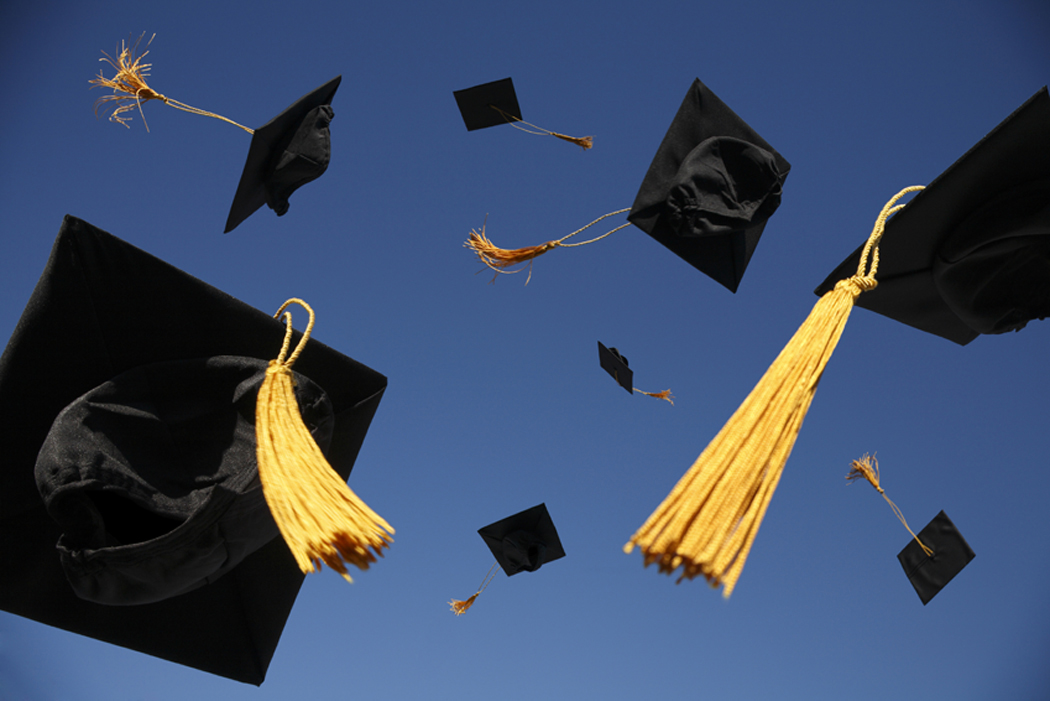 Congratulations!
Class of 2017
AIKEN COUNTY PUBLIC SCHOOL DISTRICT                                          Legislative Update| | 5/23/17
[Speaker Notes: Title: 
Font: Calibri Light (Headings)
Size: about 54+ pt., depending on length
	I use “AV” to increase the space between letters to as loose as possible.

Section Content: 
Font: Californian 20+ size, black 
Color: Light green/black/gray bullets (your preference) 

Info Bar at Bottom: 
Enter the title of your presentation (Font: Calibri; Size: 18 pt, all lower case; Color: white) and Date (Font: Calibri; Size: 18 pt., small caps; Color: gray) 
Copy and paste on each slide, with the exception of slide 1.]